Hello everyone,
Welcome to our presentation
01
Team members
Thanh Xuan-----Phi Nhung
Coming from class 11a1 & 11a4, Le Quy Don high school, Tuy Duc district, Dak Nong province.
02
Speaking Contest - Real Life English 
School Year 2023-2024
0３
The halmful effects of smoking.
04
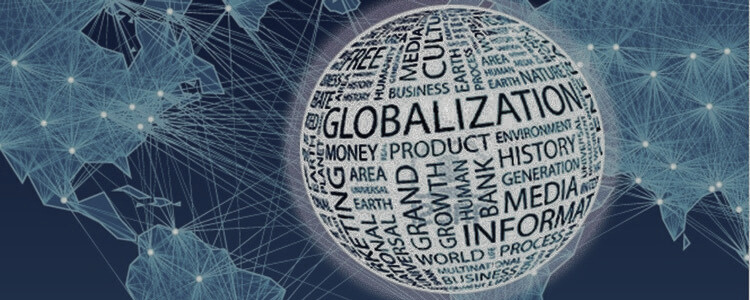 05
Some diseases caused by tobacco :
2
1
3
06
What is tobacco ?
07
08
Some toxic in cigarettes
09
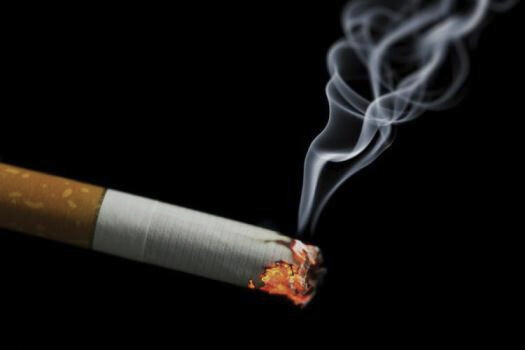 How harmful is tobacco?
For active smokers:
For passive smokers:
10
World Health Organization ( WHO )  estimates:
8 million people die from tobacco
Of these, 1 million people die from passive smoking
In Vietnam, 1 in 7 people die from tobacco
11
Smoking status of high school students
Cigarettes
E-Cigarettes
12
In 2019:
2.6% of students smoke e-cigarettes
[Speaker Notes: 1]
What to limit smoking?
14
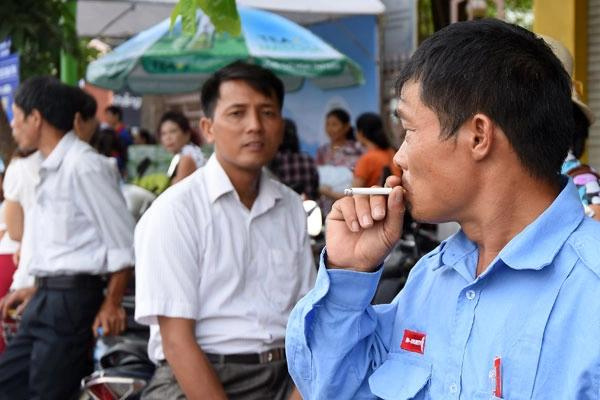 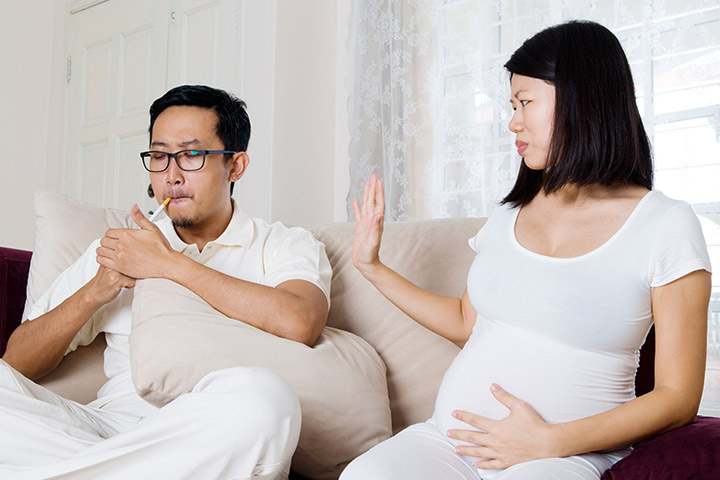 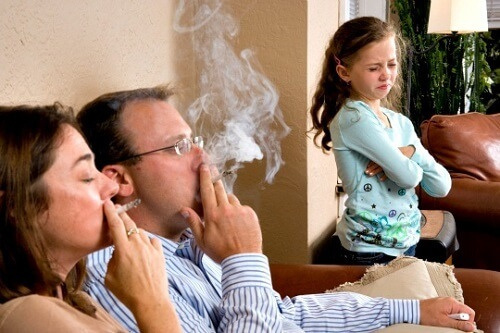 No smoking at :
15
16
THANKS FOR LISTENING TO OUR PRESENTATION.
18